A message from the dark side of scripture... you have!
David:
Adultery, lies and murder.
Things your Sunday School teacher didn’t teach you
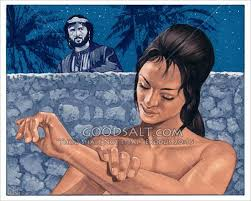 A message from the dark side of scripture... you have!
.
Let’s play cards!
Things your Sunday School teacher didn’t teach you
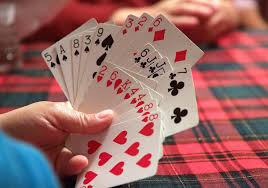 A message from the dark side of scripture... you have!
2 Samuel 11-12
.
Things your Sunday School teacher didn’t teach you
https://www.youtube.com/watch?v=Bx-oSM9cH6w
A message from the dark side of scripture... you have!
Activity 1
.
1. What are your initial reactions to this story?
     Was it right? Wrong? Harsh? 

                                  Read: 2 Samuel 11:1-5 

2. What should David have been doing when he was tempted?
3. After David had seen Bathsheba, what mistake did he make?
4. Once David had met Bathsheba, how could he have 
    avoided sinning?
Things your Sunday School teacher didn’t teach you
Choices matter !
A message from the dark side of scripture... you have!
Activity 2
.
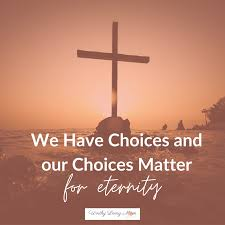 Things your Sunday School teacher didn’t teach you
Choices matter
A message from the dark side of scripture... you have!
Activity 2
.
Read 2 Samuel 11:6-15

1. What other sins does David commit in an attempt to cover up his adultery?
2. What are the consequences of David’s actions and decisions? 
3. Why do you think he chose the course of action that he did?
4. How could he have chosen to respond to Bathsheba’s pregnancy?
5. What were the consequences of his choices?
Things your Sunday School teacher didn’t teach you
A message from the dark side of scripture... you have!
Takeaway
.
How can we avoid falling into temptation and sinning? – What lessons can we learn from David?
Things your Sunday School teacher didn’t teach you
Are you doing what God wants?
Are you making good use of your time?
Don’t let your eyes linger on things you know to be wrong
Keep good company.